THIS IS WHO WE ARE
Isa, Klaske, Carlie and Irene
Pius-X college, Bladel
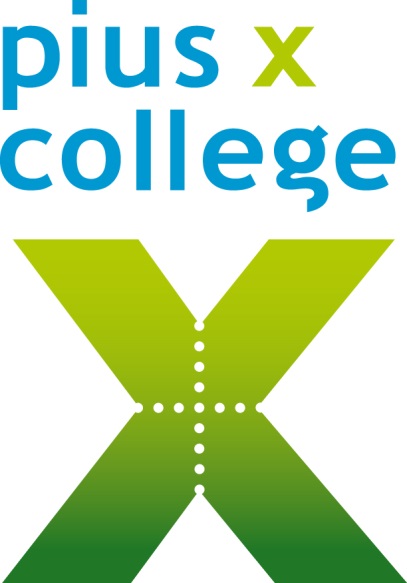 Hello Indian students, we are Isa, Klaske, Carlie and Irene. We do bilingual education at Pius-X college in Bladel. In this presentation we will tell you more about us.
This is our school: Pius-X College.
This is our class.
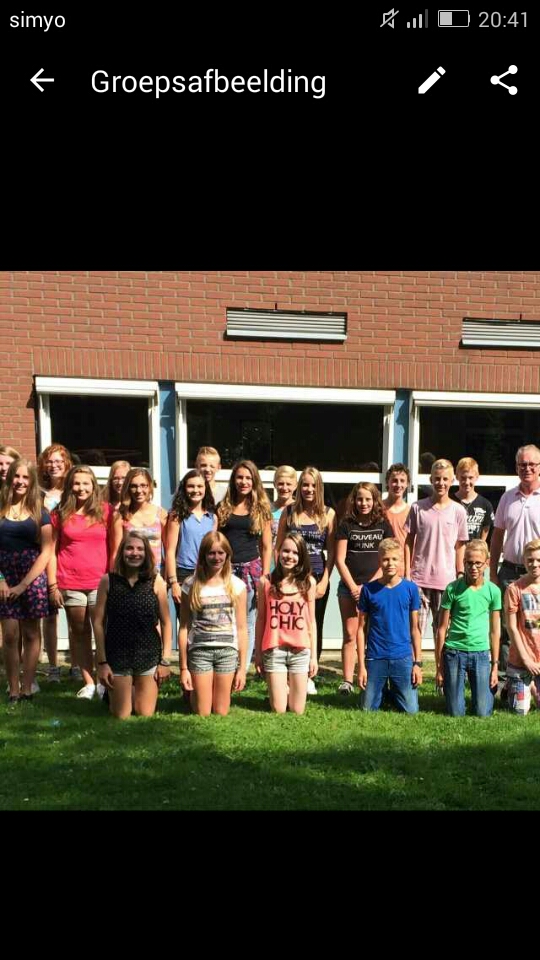 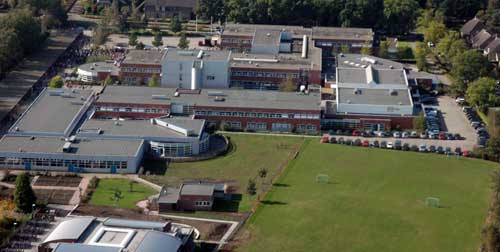 ISA
Hello, I am Isa. I am fourteen years old and my hobbies are drawing 
and painting and listening to music.
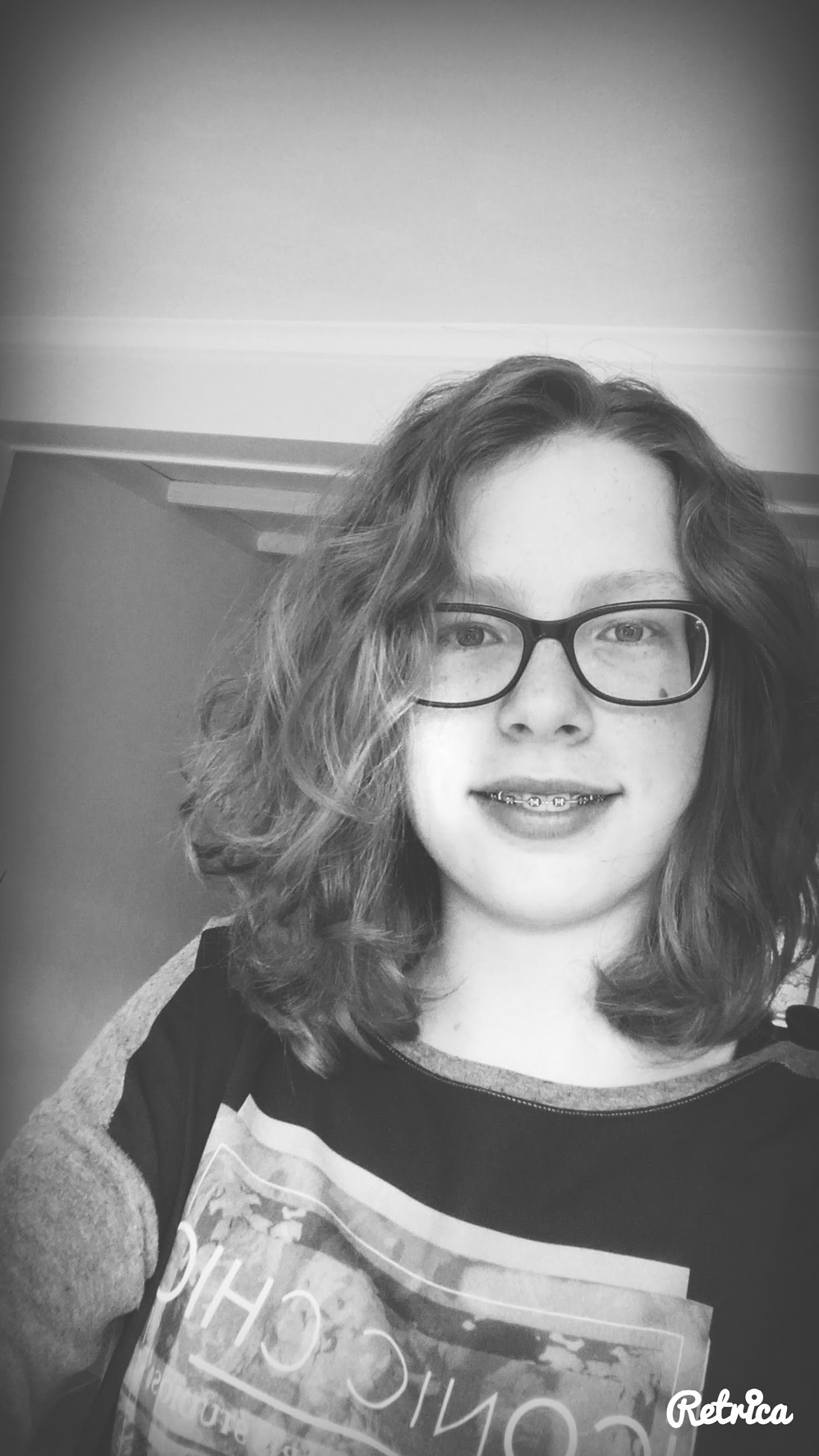 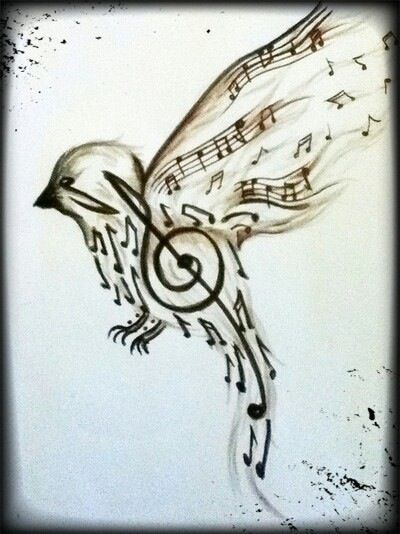 This is me
KLASKE
Hello , my name is Klaske I'm 14 years old. My hobbies are korfball and dancing. 

		           





			This is korfball.					
This is me.
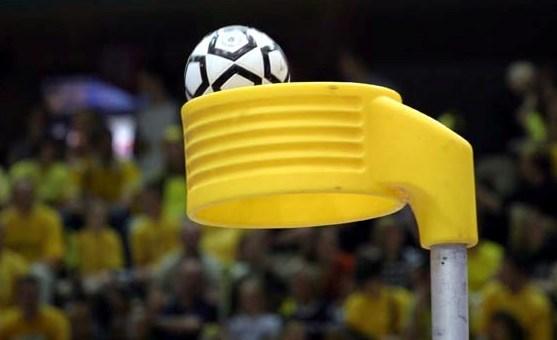 kor
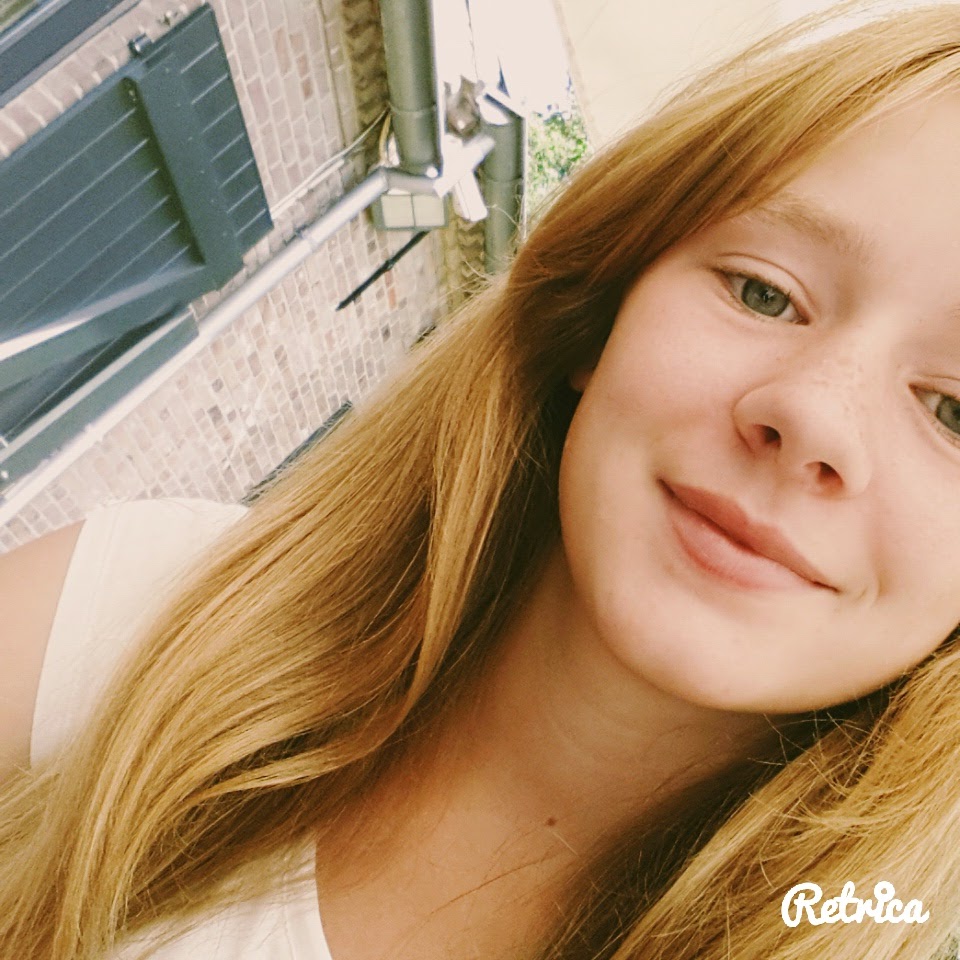 CARLIE
Hello, I am Carlie. I am fourteen years old. I play korfbal and I love to listen to music. 




Me in Maastricht


Me playing korfbal
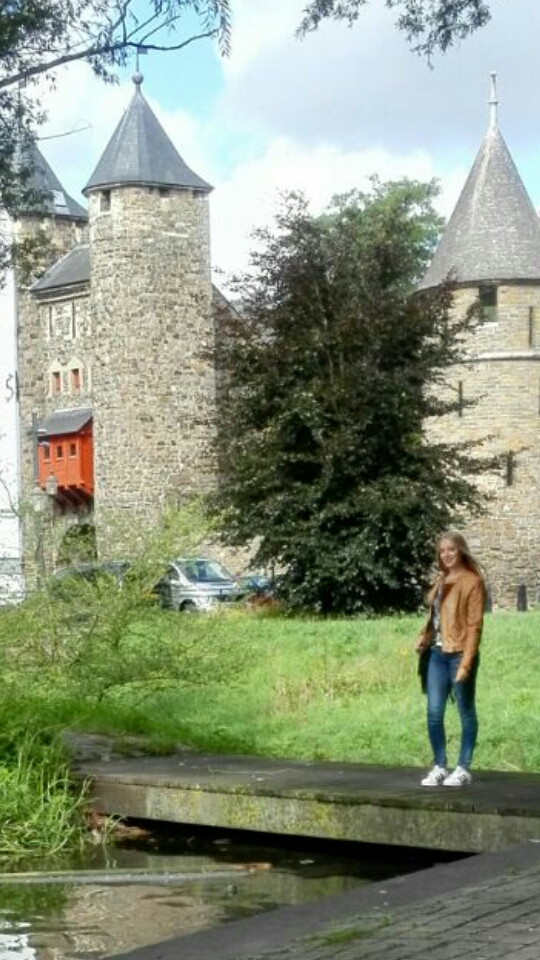 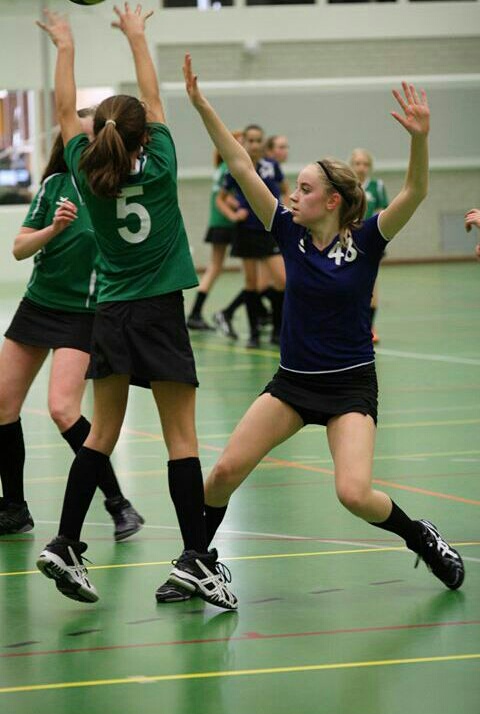 IRENE
Hello, my name is Irene I'm  fourteen years old. My hobbies are playing the piano and playing hockey.
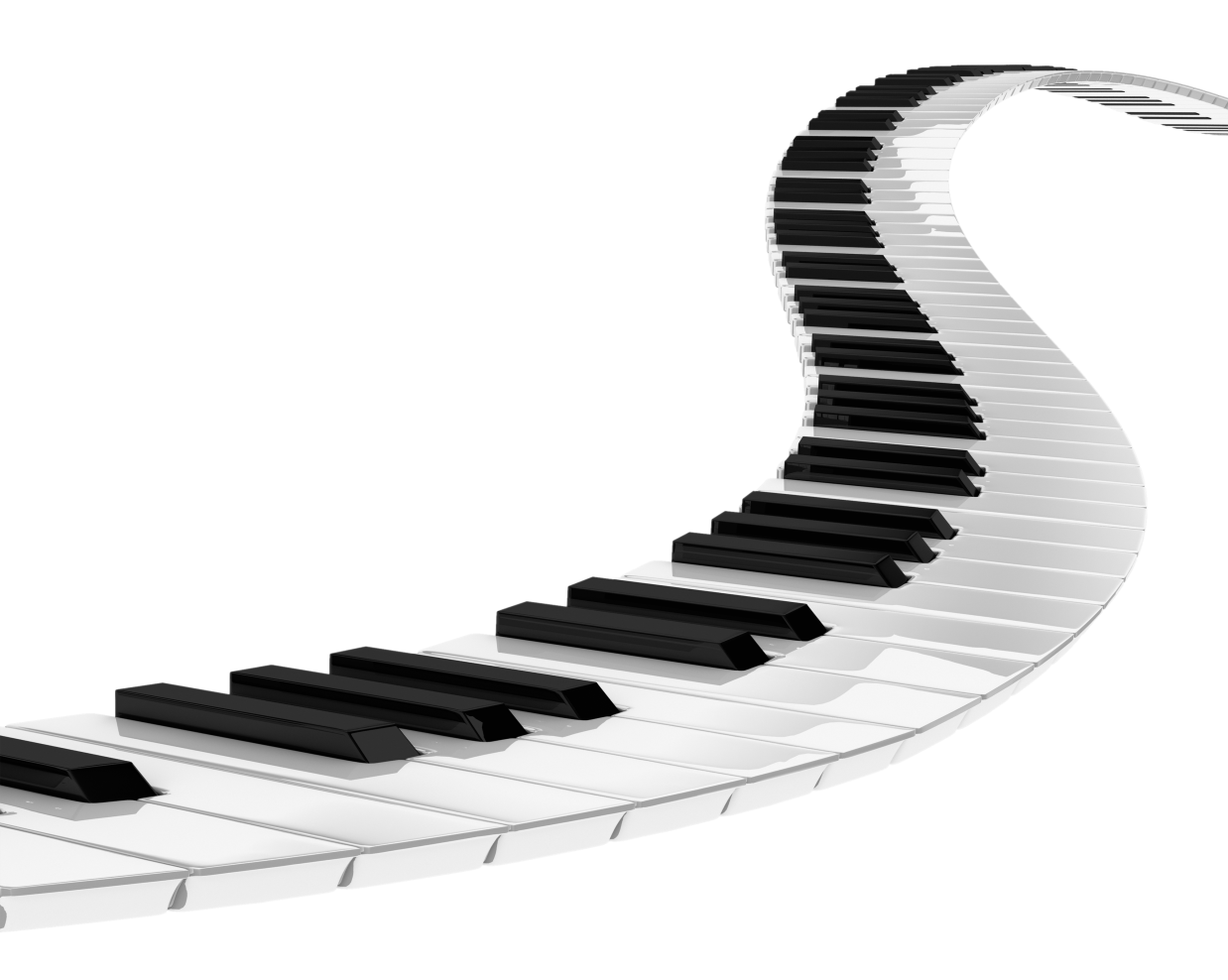 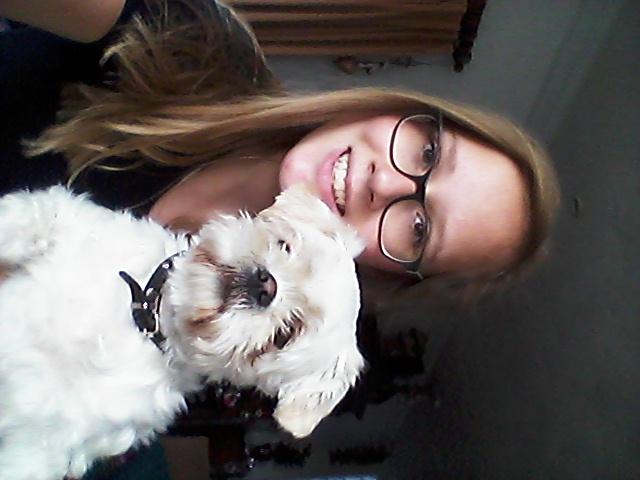 Me together with my dog Bibi
THE END